OTIMIZANDO O MEU TEMPO
Sonia PedreiraPsicóloga & PsicoterapeutaMembro Didata Em Formaçãoda UNAT-BRASIL e ALAT
TEMPO
COMO VOCÊ ESTRUTURA O SEU TEMPO?COMO OBTER PRAZER NAS TAREFAS DO COTIDIANO?
Dr. Antônio Pedreira
SEU TEMPO = SUA VIDA                 	(24h /d)
" TEMPO É  
  PRIORIDADE ! "
Dr. Antônio Pedreira
O Tempo e a Vida:
Passado                Presente               Futuro
AQUI E AGORA
RELAÇÃO TEMPO x BEM-ESTAR
“Tristeza”
“Raiva”
“Culpa”
“MEDOS”
ANSIEDADE ANTECIPATÓRIA
RESSENTIMENTO
–
AQUI
AGORA
ESPERA ANSIOSA
TEMPO DE RESSACA
Questões não resolvidas, erros
PASSADO
FUTURO
GRATAS

RECORDAÇÕES
ESQUENTAMENTO
+
Experiências, acertos, aprendizados (erros),amores
Boas expectativas. Metas, projetos, sonhos
O Tempo e a Vida:
PASSADO             PRESENTE                 FUTURO
O Tempo e a Vida:
PASSADO           PRESENTE          FUTURO
UMA VIDA CENTRADA NO PRESENTE É MAIS REAL, PORQUE                                  PASSADO E FUTURO            NÃO SE CHOCAM COM ELA.
O TEMPO NÃO ESPERA !
............. História
............. Um mistério
............. Uma dádiva
	 	              (= presente)
O ONTEM    
O AMANHÃ
O HOJE
Só há 2 dias no ano que nada pode ser feito:
ONTEM E AMANHÃ. 
 Portanto HOJE é o dia certo para amar, acreditar, fazer e VIVER.
Dalai Lama
REFLEXÃO
“ Do passado e do presente, deve ser preservado, apenas, o que for produtivo para a construção do futuro”

Norberto Odebrecht
TEMPO DE RELÓGIO x  TEMPO DE META
TEMPO DE RELÓGIO: Período medido pelo relógio ou calendário. Ex.Sessão de terapia 50’;
FLA x FLU = 90 minutos
 TEMPO DE META: um período que termina com o atingir de uma meta. Ex. Cirurgia;
Chegar à última página dum livro
TEMPO ESTABELECIDO x  TEMPO DE ACONTECIMENTO
TEMPO DE RELÓGIO 
PODE: Você pode estudar até às 21h e ir dormir
   NÃO PODE: Vc não pode dormir tarde demais pq está em fase de crescimento.  
TEMPO DE META
  PODE: você pode estudar até acabar a 1ª lição;
NÃO PODE: você não pode dormir antes de 			acabar a 1ª lição
ORIENTAÇÃO DE VIDA PELO TEMPO DE RELÓGIO E DE META
Eric Berne relaciona os tipos de mensagens que os pais passam para os filhos, com o tipo de vida que levam.
“Alguns se guiam pelo Tempo de Meta, e outros pelo Tempo de relógio”.
TEMPO DE RELÓGIO E DE META
TEMPO DE RELÓGIO 
PODE: vc pode aposentar-se após os 60 anos ;
   NÃO PODE: Vc não pode sair do trabalho antes das 18 h;  
TEMPO DE META
  PODE: você pode se dedicar à literatura depois de formado;
NÃO PODE: você não pode aprender inglês antes 	de se aposentar
TEMPO COMBINADO DE RELÓGIO E DE META
PODE: pode sair à noite, se terminar de estudar o assunto da prova, antes das 19h ;
NÃO PODE: Não conte com meu apoio, se não me apresentar o relatório antes das 17h
Vencendo ou perdendo, o Script é uma forma de estruturar o tempo, desde o nascimento até a morte.
 
A maioria das pessoas se sente desconfortável diante de um período de tempo não estruturado, e, por isso, trata de realizar TRANSAÇÕES para preencher o tempo social de 6 modos.
Eric Berne
AS 6 FORMAS DE ESTRUTURAÇÃO DO TEMPO
Eric Berne, 1964
ISOLAMENTO

		     ATIVIDADES

		     RITUAIS

		     PASSATEMPOS

		     JOGOS PSICOLÓGICOS

		     INTIMIDADE
OTIMIZANDO O MEU TEMPO
ESTRUTURAÇÃO DO TEMPO
Ocupação do tempo para evitar a incerteza quanto ao que fazer, o aborrecimento, o tédio, e para garantir os estímulos procurados.
ESTRUTURAÇÃO DO TEMPO SOCIAL
É A FORMA 
 como ocupamos o nosso tempo 
para buscar CARÍCIAS,              satisfazer nossas necessidades,                     evitar a monotonia e            obter uma sensação de segurança.
OS 6 MODOS DE ESTRUTURAÇÃO DO TEMPO
1
OK      ( + )
NÃO OK( - )
Deliberadamente para: repouso, meditação, planejamento etc.

Saudações, religiosos, sociais e militares
Como fuga, fobias, ressentimentos etc.


Mutilatórios, compulsivos, letais (de morte).
Isolamento
     (o / +)
Rituais
  (+ / ++)
OS 6 MODOS DE ESTRUTURAÇÃO DO TEMPO
2
OK      ( + )
NÃO OK   ( - )
Estudar, ler, trabalho (ético), atividades lúdicas etc.


Bate-papos, amenidades, piadas etc.
Por fuga, ativismo, manipulações, atuações não éticas etc.

Evitação ou fuga, fofocas etc.
Atividade
   (++ / +++)
Passatempo
   (+++ / ++++)
OS 6 MODOS DE ESTRUTURAÇÃO DO TEMPO
3
OK      ( + )
NÃO OK  ( - )
Confidências, intercâmbio de emoções autênticas

Não há.
Sadismo / Masoquismo


“Defeito”, “ciúme”, “querida”, “peguei-te, desgraçado”
Intimidade
     (++++)
JOGOS Psicológicos
       (- - - -)
TEMPOGRAMA
N ºde HORAS
Isol
Rit
Atvd
Pst
Jogos  Intim
EM DIA ÚTIL
TEMPOGRAMA
N ºde HORAS
Isol
Rit
Atvd
Pst
Jogos  Intim
Em dia de descanso
CONHECENDO O VALOR DO TEMPO, VOCÊ SE HABILITA A MONTAR ESQUEMAS DE VENCEDOR, E ... VENCER.

========== LEMBRETE=========
O maior sucesso pessoal é você se sentir o seu próprio dono, e viver como você deseja.
Antonio Pedreira
Muito Obrigada,

 

Visite o nosso site:
www.antoniopedreira.com
e-mail:sonianogueira.at@gmail.com
OTIMIZANDO O MEU TEMPO
Antonio PedreiraMédico PsicoterapeutaMembro Didata da UNAT-BRASIL e ALAT
HORAS NUNCA PARECEM SUFICIENTES!
MODOS PRAGMÁTICOS DE:
1.Fazer rendê-las, administrando 			melhor o seu tempo. 
2.IDEIAS CONCRETAS E REALISTAS 			   PARA QUEM  QUER 	TIRAR O MÁXIMO PROVEITO DE 			CADA DIA DE TRABALHO.
AGENDE-SE REALISTICAMENTE!
Organize a sua agenda de acordo com as suas necessidades, não com a sua vontade e evite improvisar:
 ESTABELEÇA PRAZOS PESSOAIS, ANOTE-OS 
E PLANEJE O SEU TRABALHO DE FORMA A CUMPRI-LOS.
COMO OBTER CONTROLE DE  SEU TEMPO E  DE SUA VIDA
USE A MANHÃ PRA TAREFAS CRIATIVAS 		E A TARDE PARA REUNIÕES
PONHA PRAZOS PARA SI, E PARA		OS OUTROS
MANUSEIE CADA FOQUE-SE NOS ITENS QUE TRARÁ OS MELHORES BENEFÍCIOS A LONGO PRAZO
PAPEL SÓ UMA VEZ
TENHA UM LOCAL PRA CADA COISA
EVITE REUNIÕES NA HORA DO ALMOÇO
1) NO FINAL DE MANHÃ,              a tendência das pessoas 		é ficar mais impaciente.

2) NO FINAL DA TARDE: 	–  NA MAIORIA DAS PESSOAS –    A CONCENTRAÇÃO  CAI SIGNIFICANTEMENTE. 

3) NO INÍCIO DA MANHÃ: IDEAL	(Biologicamente mais atentos).
COMO OBTER CONTROLE DE  SEU TEMPO E  DE SUA VIDA
6) BUSQUE OBTER SATISFAÇÃO MAIS DO QUE REALIZAÇÃO DE CADA MINUTO.
 7) CURTA SEJA LÁ O QUE TIVER FAZENDO. 
8)  EVITE: deplorar suas falhas, e gastar 		       tempo pelo que não fez. 
9)  DESISTA DE PERDER TEMPO E CONSIDERE COMO PRESENTE DO TEMPO VOCÊ PARAR PRA RELAXAR, PLANEJAR OU FAZER ALGUM IMPROVISO.
CHAVE PARA UMA MESA EFICIENTE
FUNCIONALIDADE, não estética, nem perfeição. Poder encontrar o que se procura, já.
Ex.: Mesa em L: espaço útil para você e seu notebook. Fora o que não está em uso. Simplifique.
 E se houvesse um blecaute, você encontraria o que precisa?
SUA MESA MOSTRA UM POUCO DE VOCÊ.
Nosso Tempo:
R O T I N A S
Pensar / Sentir / Agir
Implementando ações
Criatividade
87%.........
	7%.........
	4%.........
	2%.........
COMO POSSO OTIMIZAR O MEU TEMPO?
HORÁRIOS E AFAZERES:
Elabore uma lista geral do que precisa ser feito. Com base nela, faça suas listas diárias de tarefas.
ADOTE O PRINCÍPIO “80 POR 20”. 
Apenas 20% das tarefas de sua lista diária representam prioridades.
Se há 20 tarefas na lista geral, identifique 4 (=20%) das realmente importantes, concentre-se com toda a sua energia na execução delas.
COMO POSSO OTIMIZAR O MEU TEMPO?
Se você tem dificuldade para começar a rotina de cada dia, acrescente à lista de afazeres uma tarefa inicial simples, como limpar a mesa ou verificar a agenda.
  Em seguida, risque-a da lista, e continue com os demais afazeres.
APÓS COMPLETAR A 1ª TAREFA, VOCÊ SE SENTIRÁ REANIMADO PARA CONTINUAR SEU TRABALHO COTIDIANO.
COMO POSSO OTIMIZAR O MEU TEMPO?
Não importa onde, nem como você vai começar a se organizar. 
Dê o 1º passo de algum modo, e de qualquer forma.
 COMECE AGORA MESMO.
COMO POSSO OTIMIZAR O MEU TEMPO?
Torne mais agradáveis as tarefas chatas.
 Ouça música enquanto trabalha, ou dê a si mesmo uma pequena recompensa depois de concluí-las.
COMO POSSO OTIMIZAR O MEU TEMPO?
PLANEJE-SE COM ANTECEDÊNCIA PARA:
Poupar tudo que puder:tempo, energia e dinheiro; 
Para evitar frustrações, contrariedades e desapontamentos futuros. Ex.: se vai tirar férias em julho, comece a fazer planos de viagem em jan ou fev.
3) Não fique sobrecarregado pensando em todo o trabalho que você precisa fazer. Simplesmente faça o que puder hoje.
PERDA DE TEMPO
1
FATORES DEFICITÁRIOS E SOLUÇÕES
Priorizar atividades a fazer e alocar tempo para realizá-las
OBJETIVIDADE
Centrar energias no que faz evitando dispersões
CONCENTRAÇÃO
PERDA DE TEMPO
2
FATORES DEFICITÁRIOS E SOLUÇÕES
Garantir que não haverá interrupçõesno tempo reservado para a tarefa
PROTEÇÃO
Evitar ultrapassar muito o tempo predeterminado para aquela tarefa
CONTROLE
REFLITAMOS
“Ao não fazermos nada               –  exceto desrespeitar as solicitações do tempo – 

 temos a ilusão de sermos livres, quando, de fato, somos apenas  prisioneiros do tempo”
Erick Fromm
Para  sua reflexão:
“Se você ama a vida, 
não desperdice o tempo, 
pois é dele 
que a vida é feita”
Ben Franklin
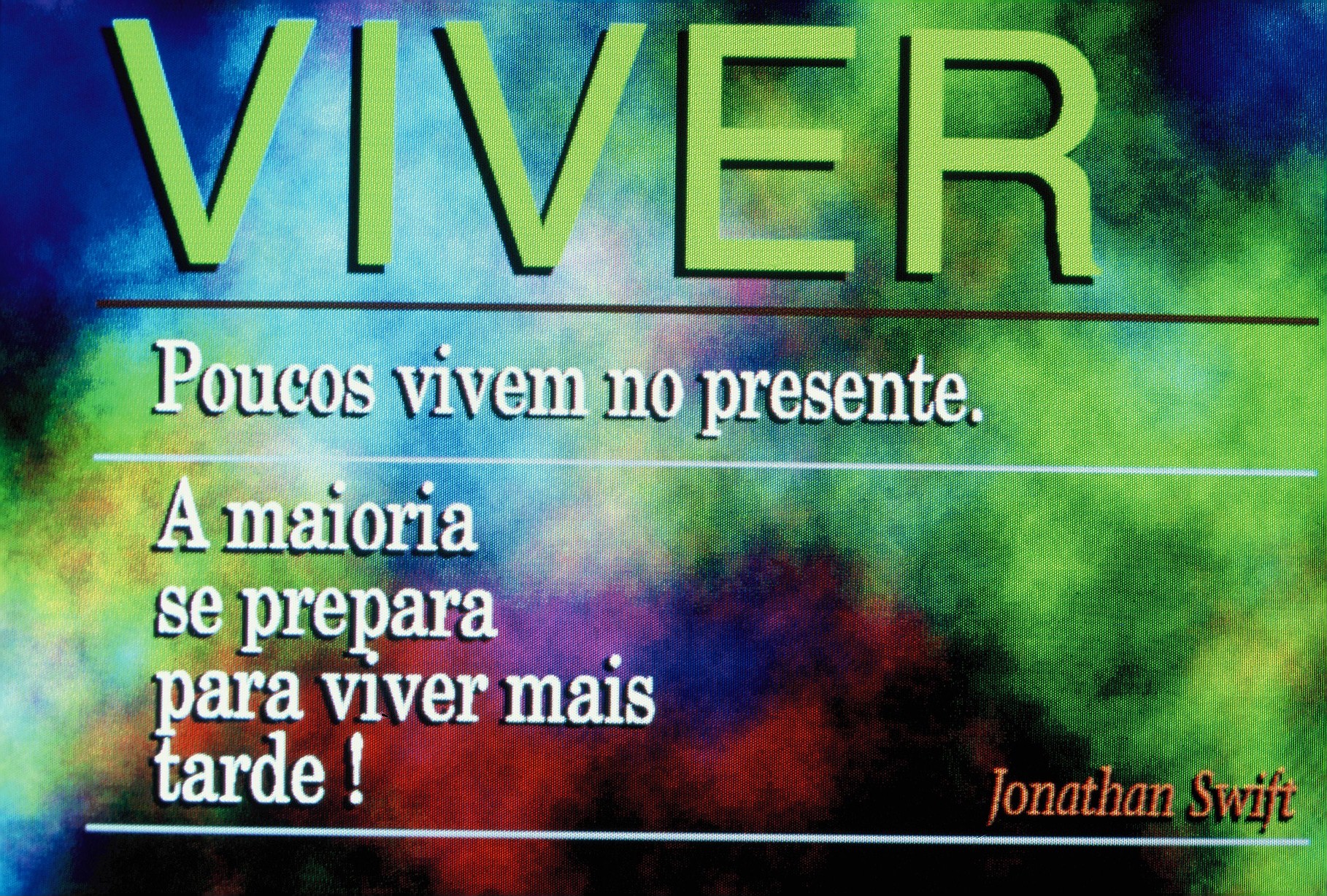 A VIDA É COMO É,
 não
 como gostaríamos
 que fosse.
Antonio Pedreira
PARA OBTER CONTROLE DE  SEU TEMPO E  DE SUA VIDA
QUESTIONE-SE COM FREQUÊNCIA:
“ Qual o melhor uso que posso fazer do meu tempo aqui e agora?”
PARA OBTER CONTROLE DE  SEU TEMPO E  DE SUA VIDA, QUE TAL:
PLANEJAR SEU TEMPO COM MESES DE ANTECEDÊNCIA, E... 
... equilibrar o que falta depois?
... reservar tempo para os projetos 		mais importantes? 
... trabalhar com mais inteligência 		do que esforço?
... priorizar opções A sobre as B e C?
DICA PRÁTICA:
Que de pior pode acontecer se eu não realizar o item priorizado? 
NADA?  
Deixo de fazer
PROCRASTINAÇÃO
Que estou evitando? 
Lembre-se de usar regra 80/20
Começar pela parte mais rendosa dos grandes projetos e talvez nem precise fazer o resto
ATENÇÃO:
			 Faça uma coisa de cada vez.
FLUXO
“É a última palavra na canalização das emoções a serviço do desempenho e do aprendizado”
D.Goleman – Inteligencia Emocional
QUE FAZER PARA USAR EFICAZMENTE 
O TEMPO ?
Conscientização
 Treinamento		
 Desejo de mudar
 Flexibilidade
 Enfrentamento
 Superação
OS  5 INGREDIENTES PARA GERENCIAR BEM 
O SEU TEMPO
Auto-crítica +
 Adoção de novas conduta	
 Vontade honesta de mudar
 Busca de novas opções
 Fazer cálculos realistas
“Para amanhã ser diferente de ontem,                         depende do que você fizer hoje de consistente, diferente e criativo”.

                                        Antonio Pedreira
OS HOMENS                   
“PERDEM A SAÚDE PARA JUNTAR DINHEIRO, DEPOIS PERDEM O DINHEIRO PARA RECUPERAR A SAÚDE.
E por pensarem ansiosamente no futuro, esquecem do presente de tal forma que acabam por não viver nem o presente nem o futuro.
E vivem como se nunca fossem morrer... e morrem como se nunca tivessem vivido.
Dalai Lama
Muito Obrigado,

 

Visite o nosso site:
www.antoniopedreira.com
e-mail: atpedreira@uol.com.br